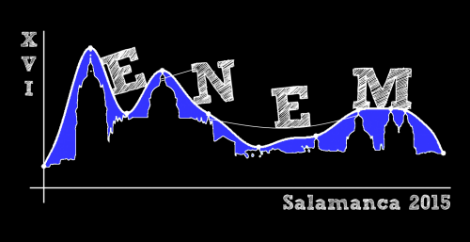 Investigando en educación matemática: La práctica del profesor sobre la función exponencial
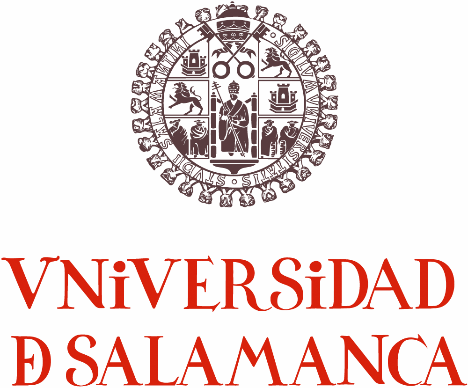 Mª Teresa González Astudillo
Sociedad Española de Investigación en Educación Matemática
Agrupa a todos los investigadores de las Universidades españolas que trabajan en la educación matemática.
Se organiza en diferentes grupos de investigación en los que conviven varias líneas de investigación.
Es el vehículo por el que se establece la comunicación, crítica y debate sobre la investigación en educación matemática
Promueve la constitución de grupos de investigación interuniversitarios.
Es la voz con la que se establecen relaciones con las administraciones educativas y todos los organismos relacionados con la investigación.
Contribuye a la presentación de los resultados de investigación en los foros en los que tiene sentido.
27/07/2015
2
Investigando en educación matemática
Bajo rendimiento de los alumnos en matemáticas.
Los malos resultados obtenidos en las pruebas internacionales como TIMSS o PISA.
La desmotivación de los alumnos en las aulas de matemáticas.
Falta de significado de los conceptos matemáticos cuando se tratan desde un punto de vista exclusivamente matemático sin tener en cuenta la aplicación de esos conceptos.
La dificultad de algunos conceptos matemáticos sobre todo los que conciernen al Análisis Matemático (por ejemplo el concepto de límite o el de infinito).
27/07/2015
3
¿Qué es investigar en educación matemática?
¿Es buscar métodos más efectivos para la enseñanza?
¿Es resolver las dificultades que tienen los alumnos para aprender matemáticas?
¿Es hacer unas matemáticas asequibles para todos?
¿Es “inventar” materiales más actuales en consonancia con la sociedad en la que vivimos?
Es fundamentalmente comprender el proceso de enseñanza-aprendizaje para determinar las características que lo definen y poder así mejorar la instrucción
27/07/2015
4
¿Por qué la función exponencial?
Ausencia de estudios sobre este concepto
La poca dedicación que se le da en las aulas
La inversión histórica respecto de la función logaritmo
Comprender el proceso de construcción de esta función.
Su aplicabilidad a numerosas situaciones: crecimiento de poblaciones, decaimiento radioactivo, interés compuesto, escalas musicales.
Gran número de representaciones: diagramas de árbol, figuras incrustadas, espirales logarítmicas, gráficas, tablas, ecuaciones
27/07/2015
5
Modelo de conocimiento APOS
Conocimiento matemático de un individuo «es su tendencia a responder ante situaciones matemáticas problemáticas reflexionando sobre ellas; construyendo y reconstruyendo acciones, procesos y objetos matemáticos y organizándolos en esquemas con el fin de manejar las situaciones». (Dubinsky, 1996, p. 32)
En la teoría APOS, se parte de la idea de que la comprensión matemática de un concepto se inicia con la manipulación de un objeto físico o mental para formar acciones, de manera que la repetición de esas manipulaciones permita que sean interiorizadas para formar procesos, los cuales pueden ser encapsulados para formar objetos. Los objetos, pueden ser desencapsulados invirtiendo el proceso por el cual fueron formados. Finalmente acciones, procesos y objetos pueden ser organizados en esquemas (Dubinsky y Mcdonald, 2001)
27/07/2015
6
Mecanismos de construcción
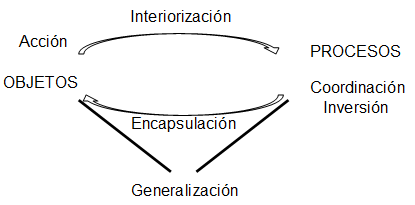 27/07/2015
7
Etapas de la investigación
Descomposición genética de la función exponencial
Recogida de la información mediante la grabación de las sesiones de aula y entrevistas semiestructuradas posteriores a cada una de las sesiones de contraste con el docente
Análisis de la práctica del docente a través de la modelación de la descomposición genética y determinación de las características que subyacen a esa práctica.
27/07/2015
8
Descomposición genética de la función exponencial
Descripción detallada de cada una de las construcciones mentales  que un individuo debe hacer para comprender un concepto
Análisis histórico-epistemológica del concepto de función exponencial (Cordero y Miranda, 2002).
Revisión de los resultados de investigaciones previas de los procesos utilizados por los estudiantes cuando tratan de comprender el concepto de función exponencial (Dubinsky y Lewin, 1986)
Recurrir a la experiencia del profesor o investigador (Dubinsky y Harel, 1992; Vidakovic, 1997)
27/07/2015
9
Evolución histórica del concepto
En la época griega los exponentes estaban ligados a la geometría (cuadrado=área, cubo=volumen).
Oresme (1323-1382) introduce los exponentes fraccionarios
Stiffel (1487-1567) relaciona una progresión aritmética con una geométrica con lo que introduce los exponentes negativos
Wallis (1606-1703) introduce los exponentes continuos, establece que x0=1 y que x-1=1/x.
Euler (1707-1783) define la función exponencial y establece su desarrollo en serie
Cambio de enfoque, en el siglo XVIII, hacia las consideraciones de índole algebraicas en detrimento de las geométricas entre cuyas consecuencias está la aparición de dos funciones que hasta entonces eran la misma: la función logaritmo y la función exponencial y la separación de éstas de su origen como relación entre dos progresiones: una aritmética y la otra geométrica (Martínez, 2003).
27/07/2015
10
Comprensión del concepto función exponencial.
Definición segregada para exponentes entero positivos (multiplicación reiterada) respecto de los que son negativos y fraccionarios (Elstak, 2007).
Dificultades con el exponente 0.
Si el exponente es real se requiere la noción de límite (Díaz, 2006)
Construcción de la exponencial a través de la razón de cambio ligada a la noción de dividir (Confrey 1991, 1994).
El conocimiento de las convenciones con los exponentes impide a los alumnos reconocer ax como una operación entre a y x (Martínez, 2000) y por lo tanto admitirla como una función matemática en el sentido de Dirichlet-Bourbaki.
27/07/2015
11
Errores y dificultades
27/07/2015
12
Propuestas de enseñanza
Introducción de la noción de función exponencial a través de la noción de covariación donde la función es entendida como yuxtaposición de dos secuencias.
Crear tablas de datos como punto de partida para la construcción de la noción de variable (Confrey, 1993 y Rizutti,1991).
Describir situaciones en términos de velocidad de cambio (Confrey y Smith, 1991)
Retomar la construcción de Napier relacionando una sucesión aritmética con otra geométrica.
Introducir la noción de función exponencial desde un punto de vista geométrico interpretando las potencias como segmentos rectilíneos, a partir de la construcción geométrica de la raíz cuadrada de una cantidad y utilizando la idea de interpolación (Lezama, 1999, 2003).
Incluir la función transformada de la función exponencial f(x)=kbtx+s como generalización
Partir de situaciones reales (Hernández y Arrieta, 2005)
27/07/2015
13
Elementos matemáticos
Producto de una disociación o de una segregación del concepto vinculada al concepto y sus propiedades (Piaget, 1963)
Funciones exponenciales particulares, f(x)=2x o bien f(x)=10x.
La función exponencial genérica f(x)=bx.
Generalización de la función exponencial f(x)=kbtx+s
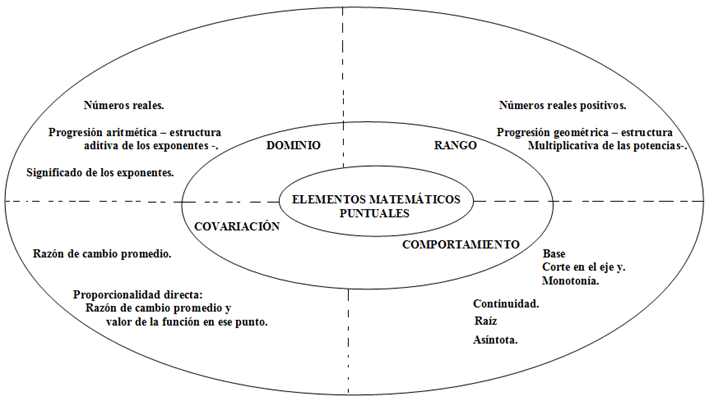 27/07/2015
14
Metodología de investigación
Grabación de las sesiones en vídeo y de las entrevistas posteriores a cada sesión.
Clasificación, depuración y análisis de los datos mediante un software de análisis cualitativo de datos Atlas.ti.
Análisis de los datos en tres fases una descriptiva y dos inferenciales.
Uso de la viñeta para la descripción de los segmentos de las sesiones grabadas teniendo en cuenta:
La tarea planteada por el profesor
Los mecanismos de construcción potenciados por el profesor
Los sistemas de representación usados
Las relaciones establecidas entre los elementos matemáticos del concepto.
27/07/2015
15
Los casos
Ernesto
Arturo
Universidad privada
Licenciado en matemáticas
Maestría en docencia de las matemáticas
Cursos de actualización
Experiencia de 10 años, 7 en la misma institución.
Alumnos de carrera de publicidad, biología, ingeniería de alimentos, administración y economía.
Los programas y examenes son únicos para todos los profesores y alumnos de esta asignatura
Se realizaron 5 grabaciones de 90 minutos cada una.
El profesor utiliza un libro guía  y llevó a los alumnos a la sala de ordenadores en donde utilizaron el programa DERIVE
Universidad pública
Ingeniero químico
Maestría en educación sin hacer el trabajo final.
Experiencia de 15 años, 10 en la institución actual.
Estudiantes de la carrera de bacteriología  y laboratorio clínico
Los exámenes y programas son de responsabilidad única de este profesor.
Se realizaron 3 grabaciones de las sesiones de aula, las dos primeras de 90 minutos y la tercera de 60 minutos.
Lecturas previas de diversos libros de Cálculo. No se va al aula de informática.
27/07/2015
16
INSTRUMENTOS
Entrevista contextual biográfica
Describa su posición actual en la Universidad (tipo de contrato, trabajo que realiza, asignaturas que imparte, satisfacción)
¿Cómo debería ser la enseñanza ideal de un curso de Matemáticas aplicadas o precálculo? ¿Por qué? ¿Qué se conseguiría?
Complete la frase “Mi método o estrategia de enseñanza del precálculo consiste en …”
Describa las estrategias que le han ayudado a formarse como profesor de precálculo
Entrevista de planificación
¿Cuál es el rol que juega la tecnología en tu salón de clases?
Cómo utilizas el libro de texto ¿para que el estudiante lo consulte siempre,? ¿para los ejercicios?…
Tienes algo especial que indicar respecto a la evaluación de la función exponencial ¿qué valoras? o ¿qué esperas encontrar en cuando a manejo de la exponencial?
¿Qué es lo que resulta difícil de aprender en función logarítmica y exponencial? ¿Cuáles son las dificultades qué esperas, puedan tener,  de los estudiantes?
Entrevistas semiestructuras al finalizar cada sesión de clase.
27/07/2015
17
Análisis de los datos
27/07/2015
18
Codificación
27/07/2015
19
Segmentación
27/07/2015
20
Encadenamiento de segmentos
27/07/2015
21
Modelación de cada mecanismos de construcción
27/07/2015
22
Construcción de las viñetas
Se obtiene el conjunto de clases asociadas a un mismo mecanismo y con esa información se organiza la parte inicial de las viñetas. 
Conociendo los elementos que componen los descriptores de los mecanismos, se filtran solamente los segmentos que corresponden a cada descriptor y se examina el conjunto, identificando así las tareas propuestas.  
Se procede a elaborar inicialmente un breve resumen de las tareas. Posteriormente, en el cuerpo de la viñeta se desarrolla la presentación de dicha ilación correspondiente a la secuencia de la tarea.
Recurriendo a la cronología de los segmentos se obtiene el orden-secuencia de los elementos matemáticos que usa el profesor y el orden-secuencia en que se presentan los segmentos en donde se propicia cada mecanismo de construcción.
Se puede tener un mapa global de todos los segmentos que han sido clasificados bajo un descriptor específico. Estos segmentos son la huella de los diferentes momentos de las clases en que fueron desarrolladas tareas alrededor del mecanismo en cuestión y que más exactamente están vinculadas con el elemento matemático que está implícito en el descriptor.
27/07/2015
23
Análisis de tercer orden
En la modelación de la descomposición genética de la función exponencial, se examina secuencia que el profesor fomenta a partir de las tareas propuestas.  
Se examinan las tareas, identificando aspectos sobre los cuales el profesor las programa y gestiona. Por ejemplo, el uso de tareas contextualizadas y/o el apoyo en la estructura matemática. 
En el desarrollo de las actividades se establece si la atención está focalizada hacia conversaciones que favorezcan la comprensión de los estudiantes o al discurso expositivo del profesor, entre otros.
Se integran en el discurso las manifestaciones de los profesores en las entrevistas, en las que expresan sus objetivos frente a la enseñanza del precálculo, o su idea acerca del papel de los estudiantes en el aula, sus procesos de aprendizaje, entre otros.
A partir de las viñetas, se fueron entresacando evidencias que soportaran las inferencias; por ejemplo, la manera en que el profesor gestiona la participación de los estudiantes. 
Se identificaron resultados de investigaciones previas sobre concepciones y creencias de los profesores que son usadas para caracterizar algunos de los hallazgos e inferencias que subyacen a las acciones de los dos profesores.
27/07/2015
24
Modelación de la descomposición genética
Ernesto procura integrar los significados gráficos y simbólicos de los elementos matemáticos del concepto. 

Esta integración le permite explicitar nociones subyacentes como son la iteración, la aproximación y la continuidad. 

Apoyándose además en el uso de programas de cálculo simbólico como DERIVE, el profesor pretende potenciar en sus estudiantes la construcción del significado del concepto independiente del modo de representación empleado 

Sin embargo, el recurso de identificar la función exponencial como aquella cuya variable está en el exponente genera cierta dependencia de su representación simbólica.
27/07/2015
25
Perspectiva de la práctica
Ernesto concibe la enseñanza y aprendizaje de las matemáticas como un proceso de transformación de conocimiento y de las formas de actuar, es decir considera que el aprendizaje involucra el uso de las ideas previas para dotar de sentido lo nuevo, no simplemente la acumulación de ideas adicionales. 
Utiliza el contexto del interés continuo de forma transversal a toda su construcción de las funciones exponenciales. 
Una característica de esta práctica es el recurso al lenguaje coloquial: “se va pegando una estirada”, el “tobogán”,... 
Procura, a través de preguntas y diálogos, que los estudiantes establezcan conjeturas.
Ernesto establece explícitamente las relaciones entre los elementos matemáticos puntuales como una manera de dotar de significado al concepto, lo que de acuerdo con Gavilán (2005) se traduce en una construcción progresiva vertical de los conceptos durante su práctica..
La práctica de Ernesto se caracteriza por potenciar los significados de los elementos matemáticos globales del concepto mediante una construcción progresiva desde las funciones exponenciales particulares, a la función exponencial genérica y finalmente las funciones exponenciales transformadas . 
Establece una construcción progresiva horizontal al potenciar los mecanismos de construcción en el orden; interiorizaciones, encapsulación y tematización
Tiene una visión constructivista del aprendizaje de las matemáticas.
27/07/2015
26
GRACIAS POR SU ATENCIÓN
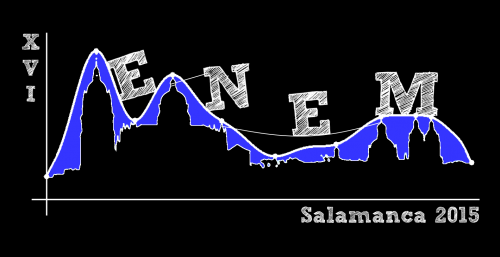 maite@usal.es
27/07/2015
27